Metadata Party
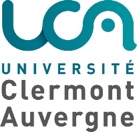 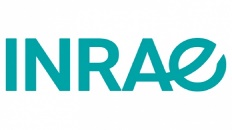 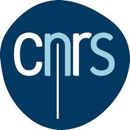 23-02-2023
Et si on commençait ?
Cycle de vie de la donnée
FAIR & CEBA
Metadonnée
Standard
Vocabulaire
Licence
Metadonnées CEBA
Fonctionnalités CEBA
Déroulement
Avant de commencer …
Dans la vraie vie…
3
“I can think of nothing that an audience won't understand. The only problem is to interest them;
once they are interested, they understand anything in the world.”
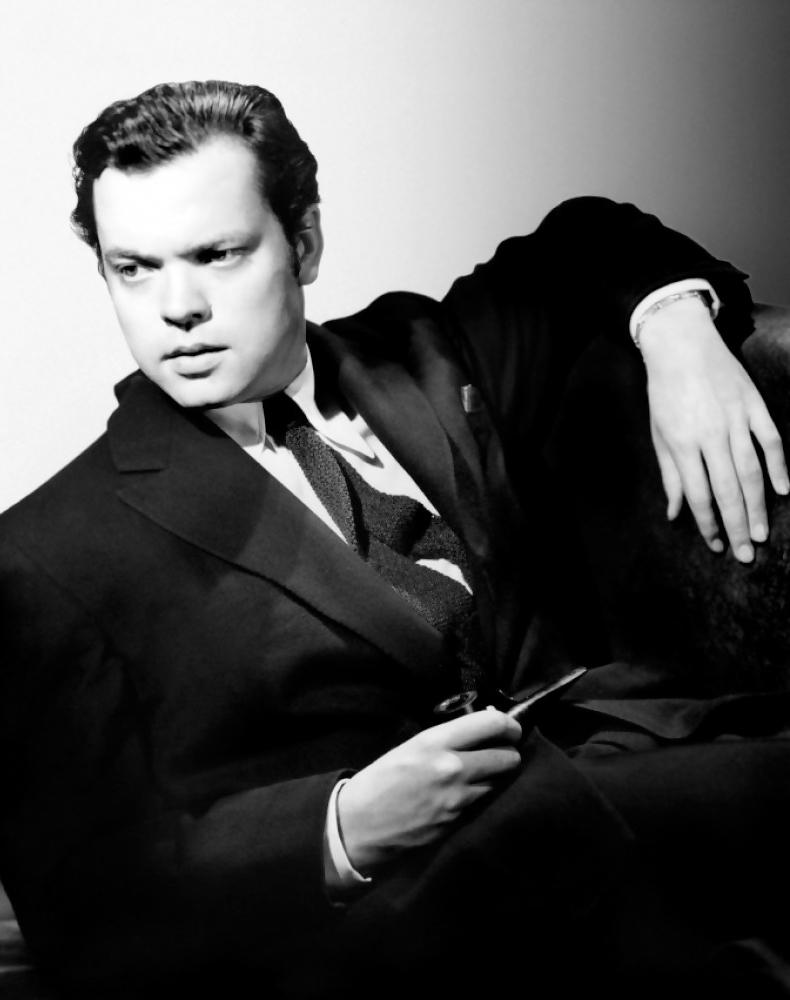 ― Orson Welles
[Speaker Notes: As said I have a challenging amount of concepts to share with you today.

To prepare me for the challenge I found inspiration in this quote by Orson Welles.
It suggests that I can explain you anything as long as I can trigger your interest.

So let us start with that right away…]
data, metadata and semantics
data = the stuff 

metadata = the stuff about the stuff
provenance (who, where, when, what, how)
citation & attribution
general findability (keywords, some links)

semantics = stuff about what the stuff is about
making it understandable = interoperable
making it machine-actionable
often overlooked
assumed self-explaining (to humans only)
historically no focus on this
«a new bed»
MALM299,- €190 x 210





THE INSTRUCTION KIT
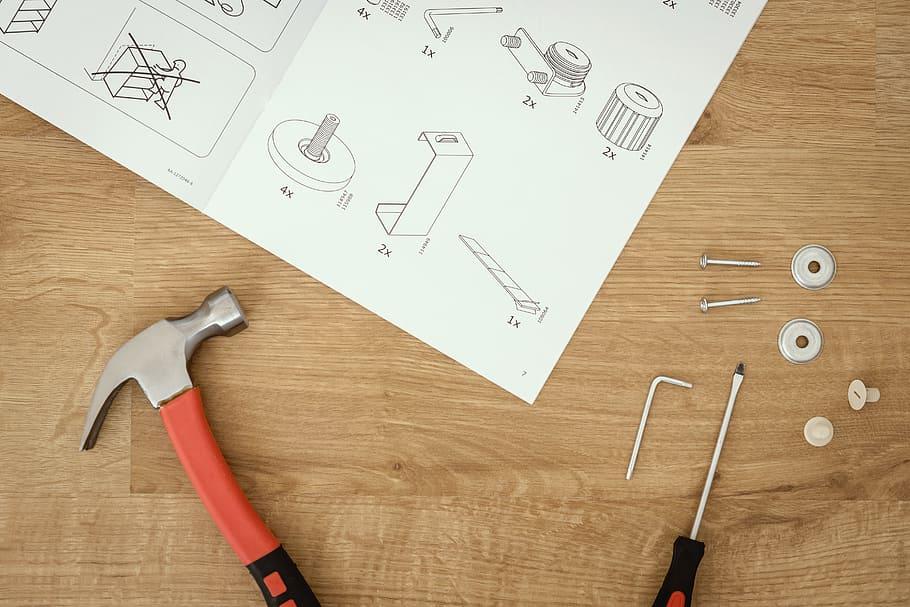 investing in 1 write vs. gain of ∞ reads
Crédits collègues de VLIZ
[Speaker Notes: Which brings us to our  “ikea observation” slide
this should explain the subtle difference between “semantics” and “metadata”.

also it shows the connected unity in this Holy Trinity: it is data, metadata AND 
never forget the third one: semantics
We need them all, and they should be kept together.

I mentioned the smart google searches earlier, but you might remember this scenario: (only a year ago or so)

You have booked a flight, and suddenly your mail-client receives a confirmation-email and assists you to add the event to your calendar. 
This is not an effect of some spooky Artificial Intelligence or any big brother stuff.
I know it looks like “they know about your plans” but in reality this effect is driven through clear and straightforward semantic annotations in the message. 

there are just schema-dot-org terms inside the html of that email, 
and those allow your mail client to understand part of the information you are reading.

Magical effects like these are easily achievable when we add semantics to data.  
That is what the phrase “making data machine-actionable” is about.]
Cycle de vie de la donnée
6
Cycle de vie
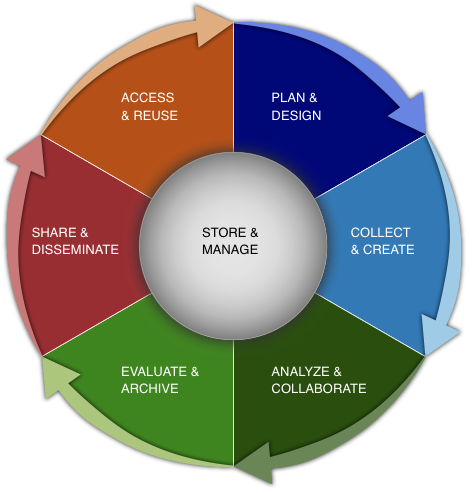 doranum-inrae
harvard
Check list : https://osf.io/d8fqh
7
D’où viennent elles ?
MÉTADONNÉES
DES DONNÉES SUR LES DONNÉES
8
Deux types de metadonnées
Embarquées
produites automatiquement par les appareils (données GPS, type d’appareil, date, calibrage technique, etc.)
Enrichies 
ajoutées par l'auteur (mots-clés, sujet, auteur, laboratoire ou organisme, nom du projet, licence, etc.)
9
Standard et schema
MÉTADONNÉES
DES DONNÉES SUR LES DONNÉES
10
Standards (schémas)
reconnu, normalisé et utilisé à grande échelle. 
bonne pratique  (FAIR) car favorise l'interopérabilité.




Impose de renseigner certaines informations
Dublin http://dublincore.org/
DataCite Metadata Schema https://schema.datacite.org/
DwC (Darwin Core)  - biodiversité. http://rs.tdwg.org/dwc/
EML (Ecological Metadata Language)  - écologie : https://eml.ecoinformatics.org/
INSPIREhttps://inspire.ec.europa.eu/
…
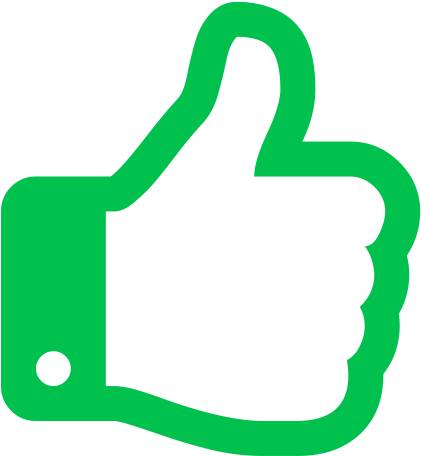 Vocabulaire
MÉTADONNÉES
DES DONNÉES SUR LES DONNÉES
12
Pourquoi des vocabulaires
Pour éviter de manger n’importe quoi ….
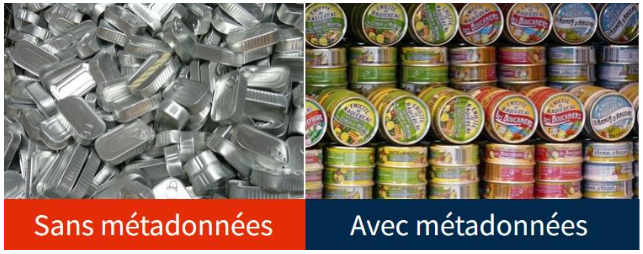 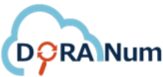 Pourquoi des vocabulaires
Informations faciles :
Quand
Où
Qui
Pourquoi
Pourquoi des vocabulaires
Informations faciles ?
Quand
Où
Qui
Pourquoi
Langue
Il faut 
Se conformer au formataaaa-mm-jj … (ISO 8601)
Préciser le système de projectionlamber 93, GPS, WGS 84…
Préciser qui est responsable de quoiproducteur, responsable scientifique…
Décrire les acronymesUCA
Union des Corporations Artisanales,
Université Clermont Auvergne
…
Pourquoi des vocabulaires
Informations moins faciles :
Espèce
Compartiment
Molécule
Elément
Taxon
Pourquoi des vocabulaires
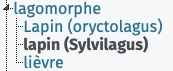 Informations moins faciles :
Espèce
Compartiment
Molécule
Elément
Taxon
Lapin ?

Océan ?

Oxygène ?
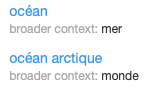 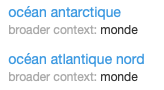 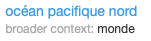 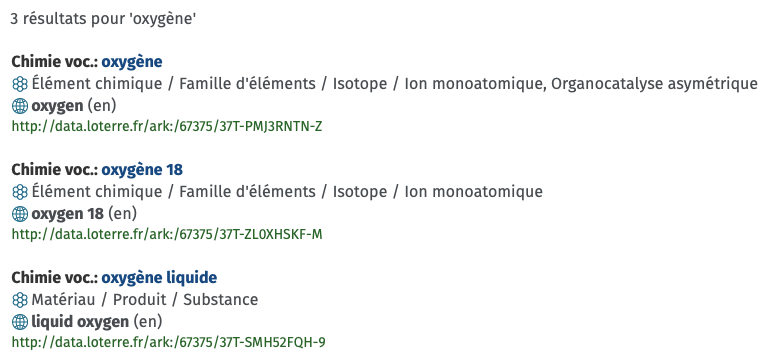 Pourquoi des vocabulaires
Informations moins faciles :
Espèce
Comportiment
Molècule
Elément
Taxon
GEMET https://www.eionet.europa.eu/gemet/fr/themes/
Agrovochttps://www.fao.org/agrovoc/fr/search
TAXREFhttps://inpn.mnhn.fr/programme/referentiel-taxonomique-taxref
…
LOTERREhttps://www.loterre.fr/category/explorer-fr/
Licence
MÉTADONNÉES
DES DONNÉES SUR LES DONNÉES
19
Les licences
Informations moins faciles ?
Licence
Creative commons (CC)https://creativecommons.org/choose/https://chooser-beta.creativecommons.org/
Etalabhttps://www.etalab.gouv.fr/licence-ouverte-open-licence/
Open Knowledge Fondation (OKF)https://opendatacommons.org/
Open Data Commons Open Database License v1.0https://spdx.org/licenses/ODbL-1.0.html#licenseText
…
https://www.data.gouv.fr
doranum - aspects juridiques ethiques
FAIR
Web CEBA
21
Findable
Définition : Les données scientifiques doivent être identifiées de manière unique et facilement localisables à l'aide de métadonnées détaillées et des identificateurs uniques de façon pérenne.
Les données sont partagées sur la plateforme CEBA. Elles sont identifiés de manière unique par un ressource ID. De plus, la mise en place d’attribution de DOI sur le CEBA permet l’unicité d’une ressource sur le web.
CEBA
Accessible
Définition : Les données scientifiques doivent être accessibles aux chercheurs, aux développeurs et aux citoyens sans restriction technique ou juridique.
Nous mettons à disposition du propriétaire de la donnée un mode « public ». Il permet à toute personne, connectée ou non, d’accéder à la donnée et à sa fiche de métadonnée.
CEBA
Interoperable
Définition : Les données scientifiques doivent être compatibles avec d'autres données (format) et pouvoir être fusionnées pour des analyses croisées.
Pour la partie réseau de capteurs du CEBA, nous utilisons des formats de fichiers interopérable comme csv, json.
Pour la partie dépôt de données, utilisation de standard de métadonnées normalisés (INSPIRE).
CEBA
Reusable
Définition : Les données scientifiques doivent être réutilisable facilement, y compris la réanalyse, la réinterprétation et la réutilisation.

Possibilité/nécessité d’ajouter aux données de la documentation afin de permettre à d'autres de les comprendre et de les réutiliser de manière efficace.
CEBA
MÉTADONNÉESCEBA
DES DONNÉES SUR LES DONNÉES
26
Et dans le CEBA
Titre
Couverture temporelle
Emprise spatiale, où
Qui
Est le point de contact
A produit la donnée
Gère les données, la fiche de metadonnée
…
Licence
27
Et dans le CEBA
Schema INSPIRE, ISO 19115
Topic categories
Themes
Vocabulaires 
GEMET
Autres
28
Fonctionnalités
Web CEBA
29
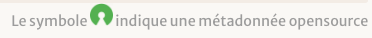 Les éléments principaux
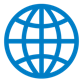 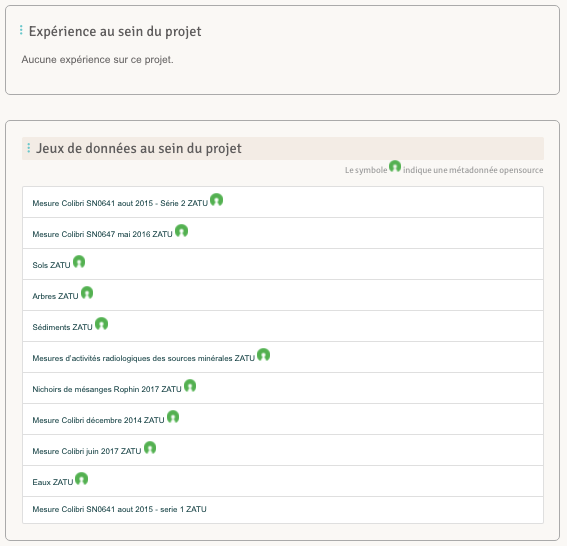 Projet structurant
Projet
Expérience
Jeux de données
Réseau de capteurs
Site (géographique)
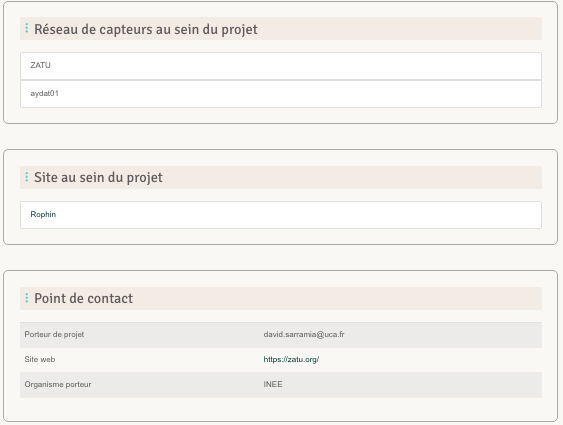 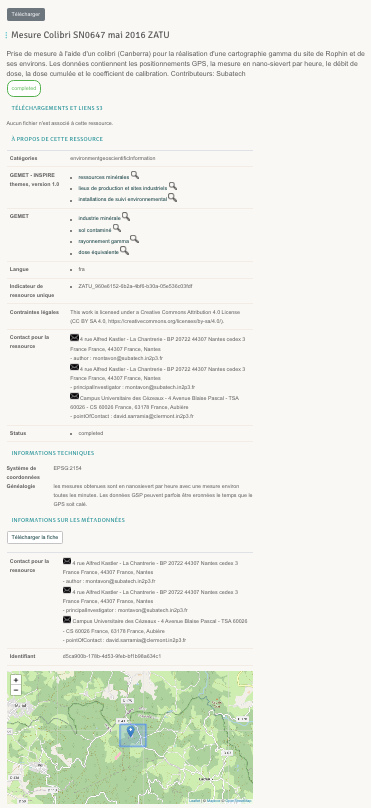 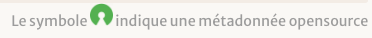 Jeux de données
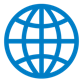 Déclarer des jeux de données
Par fichier excel (plusieurs)
Par formulaire (un par un)
Norme ISO 19115, INSPIRE
« Thésaurus » : INSPIRE, GEMET, EnvThes, autres
Export XML
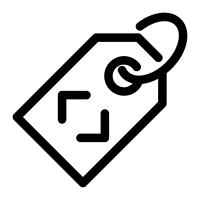 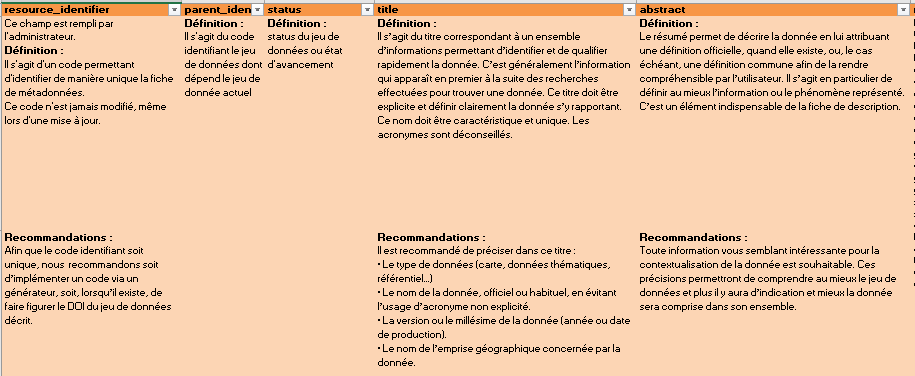 11
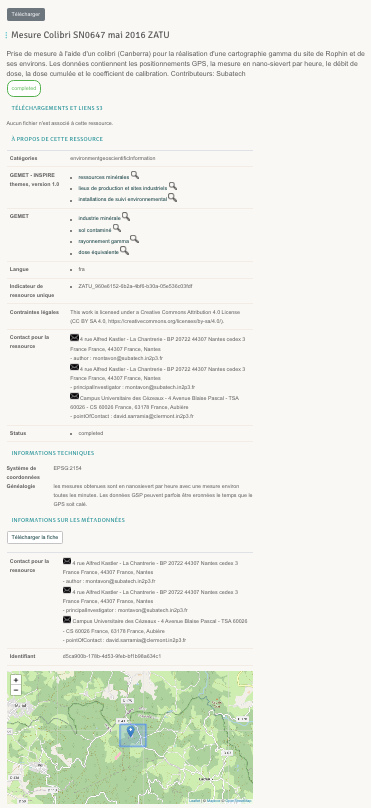 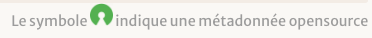 Jeux de données
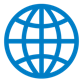 Un jeu de données peut être
Privé (visible, non consultable)
Sous embargo (open data après la période)
Public (open data)
Dépôt de fichiers de données associés
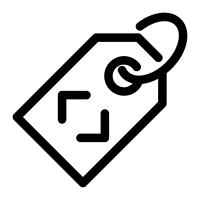 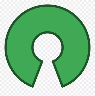 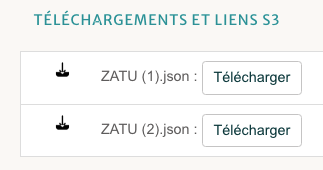 11
DécouverteMetadonnées
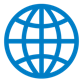 Simple
Dans les projets

Dans les jeux de données
Complexe
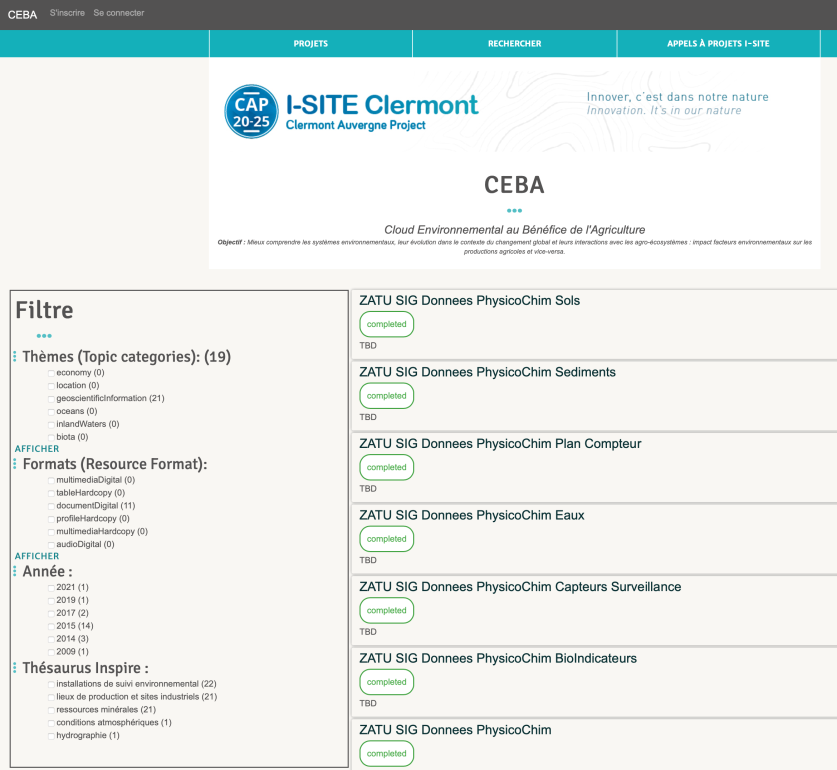 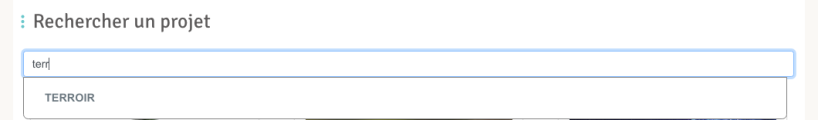 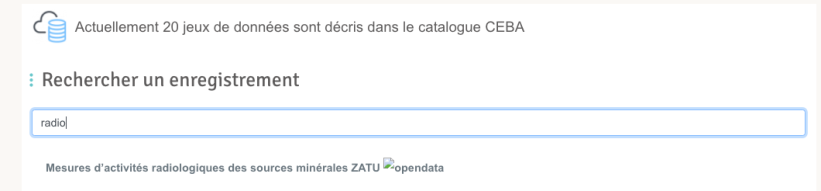 xx
12
Metadonnées vs Données
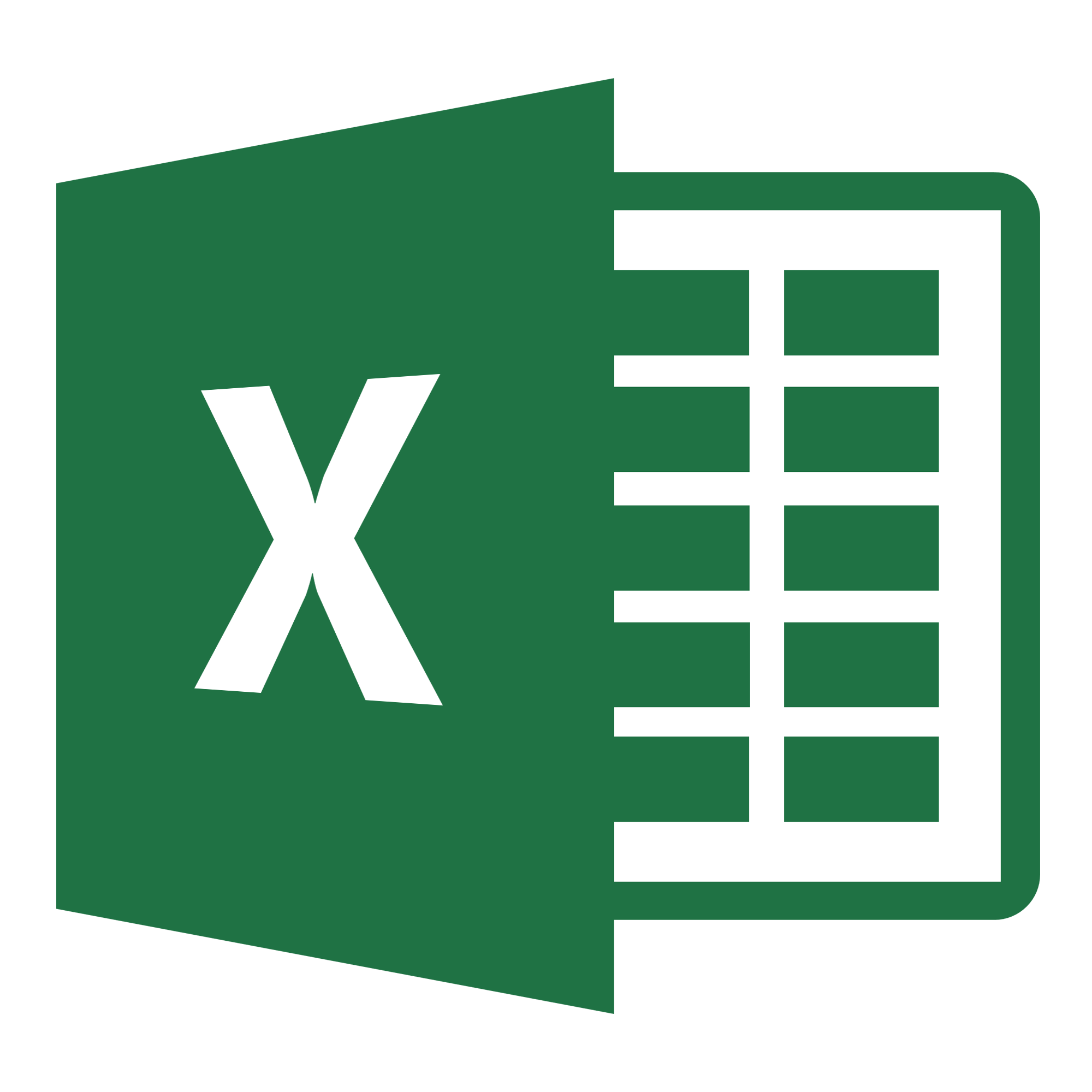 Dépôt de Fichiers de données
Déclaration : Fiche de métadonnées
Norme ISO 19115, 19139, INSPIRE
Par fichier Excel (plusieurs)




Par formulaire (1 par 1)



Un jeu de données peut être
Privé (visible, non consultable)
Sous embargo (open data après la période)
Public (open data)
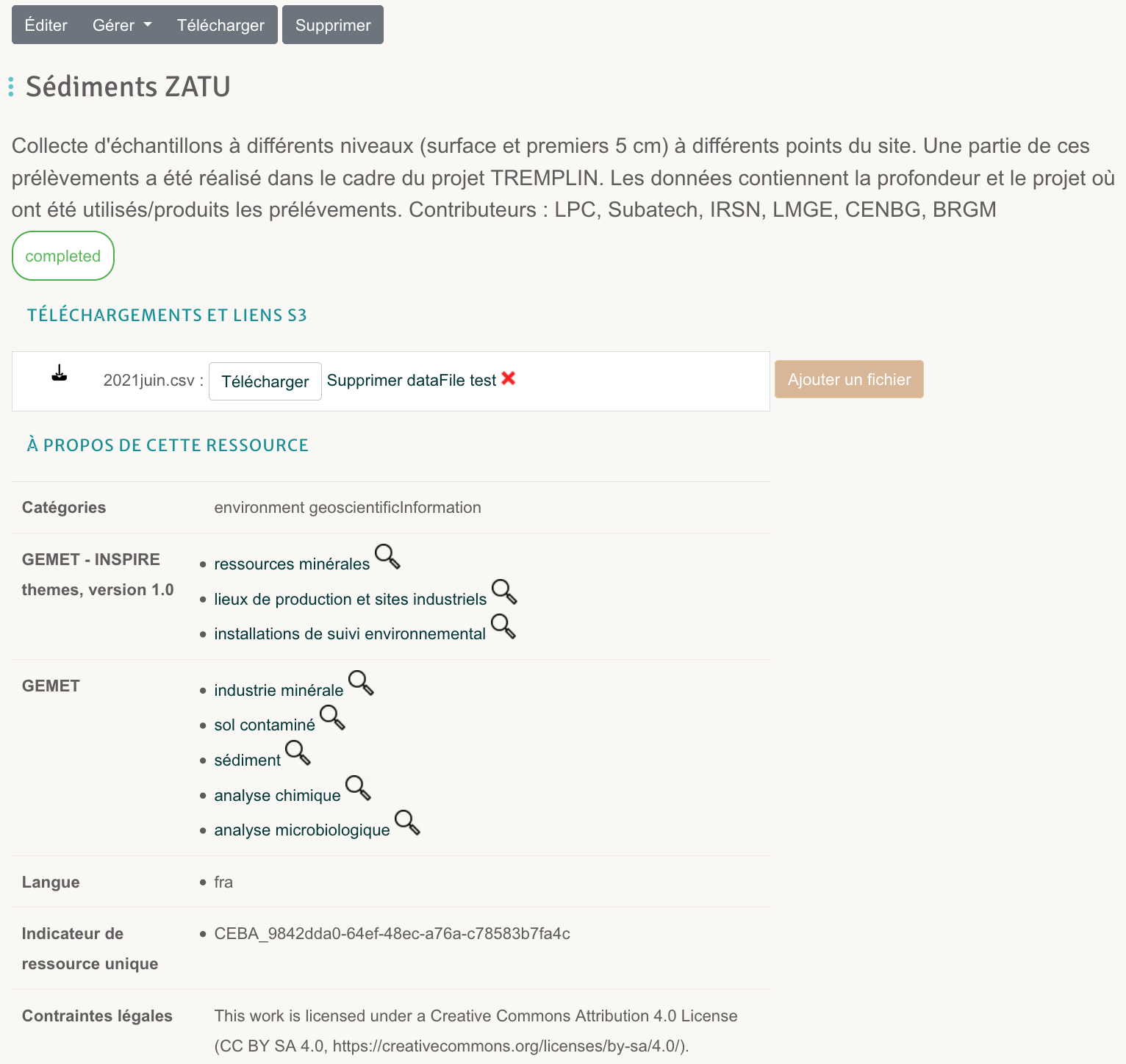 Titre
Export en XML
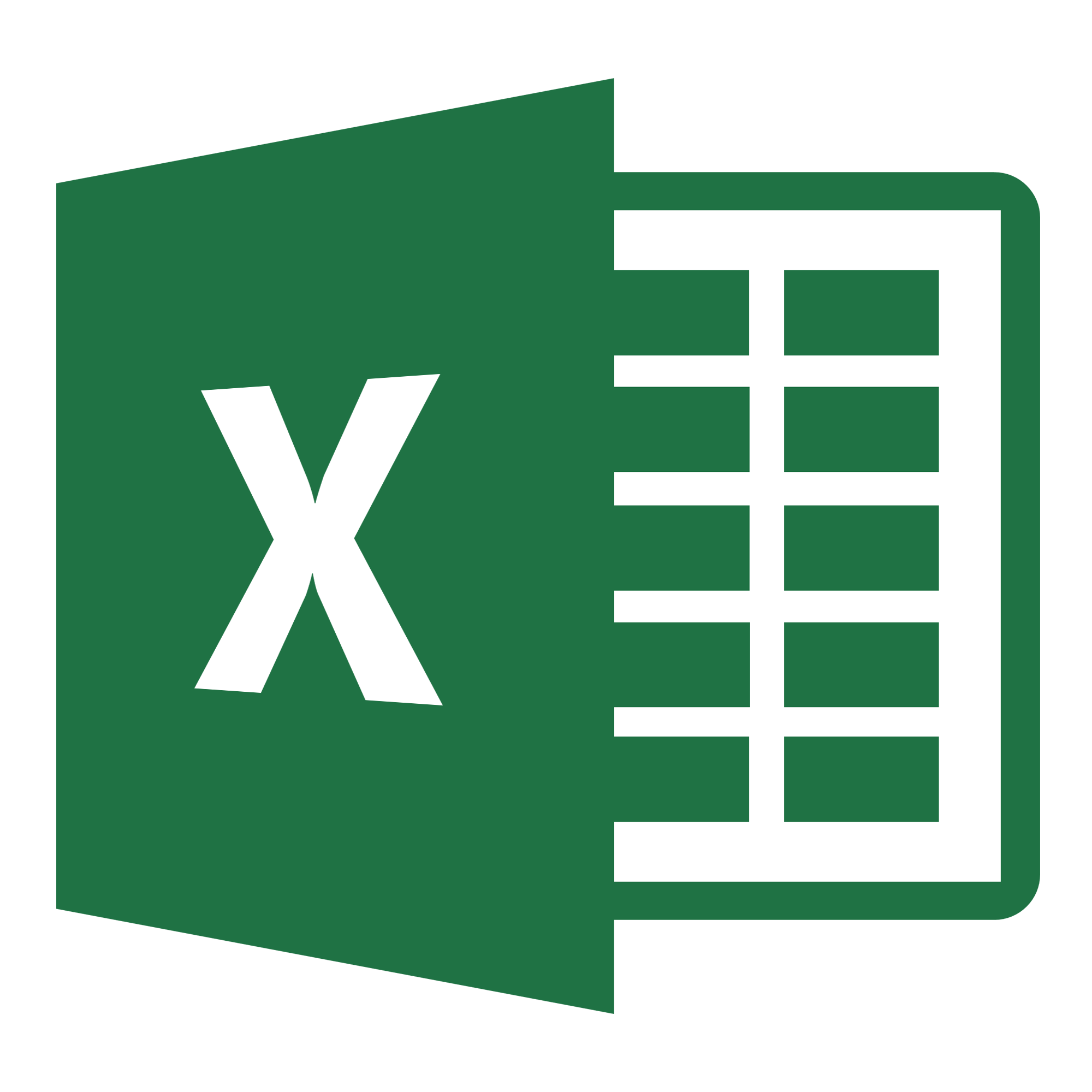 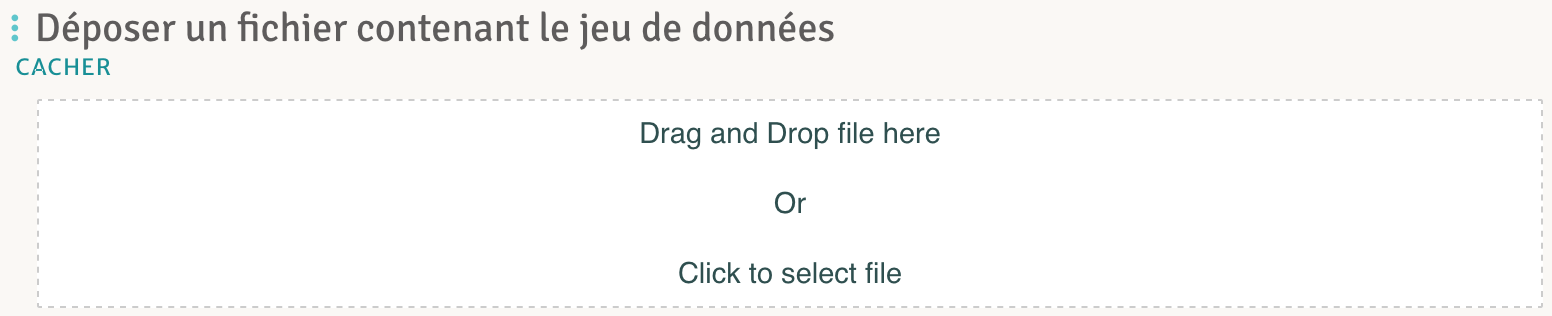 Description du jeu de données
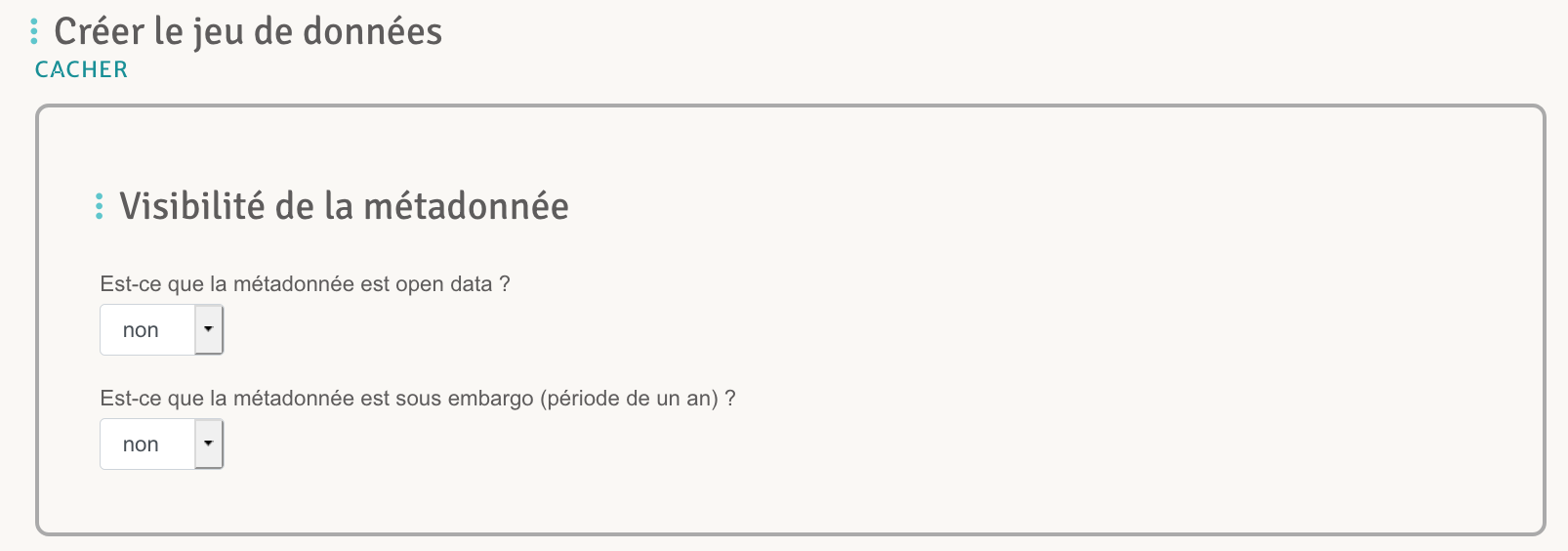 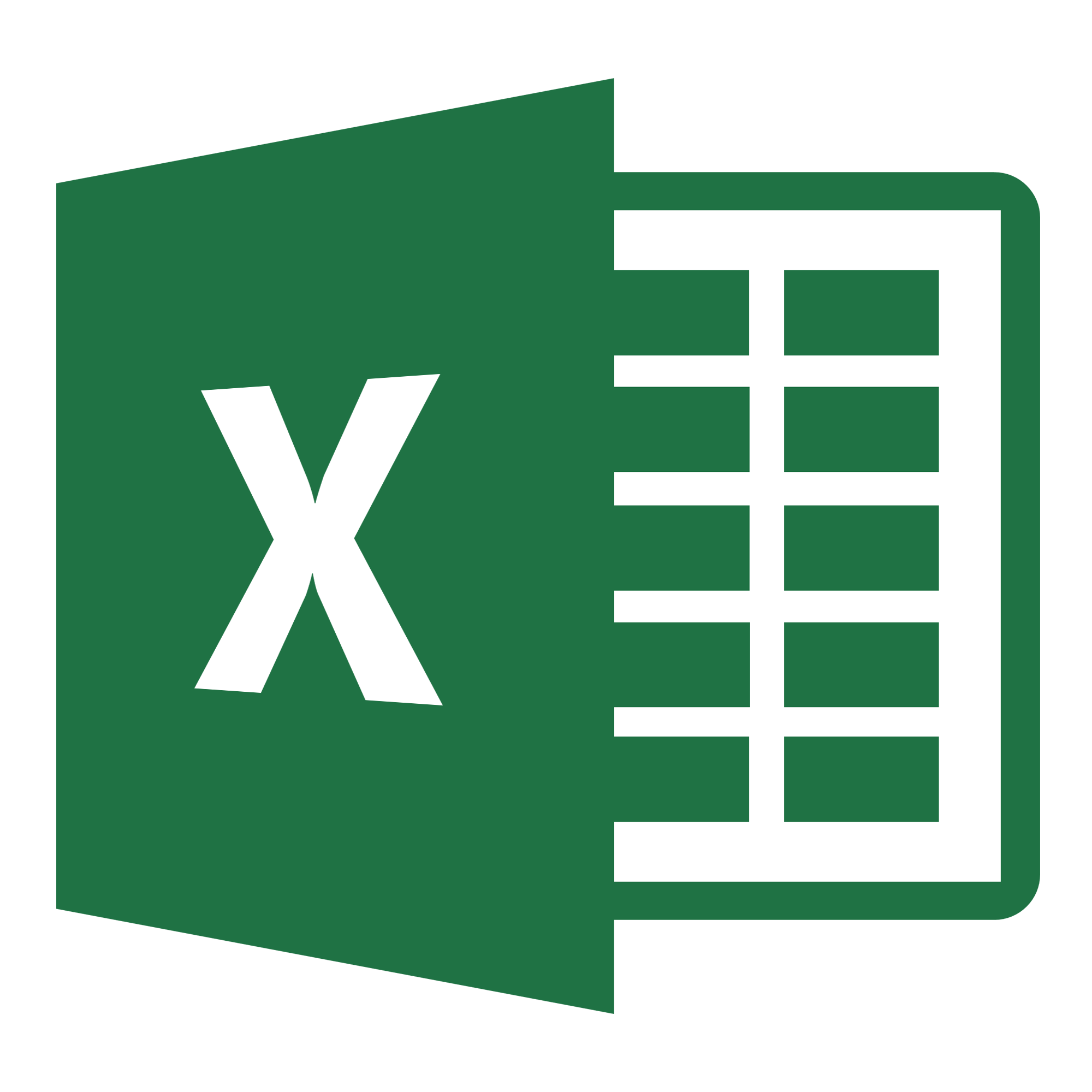 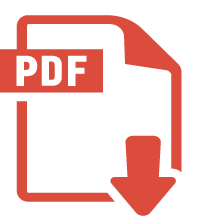 …
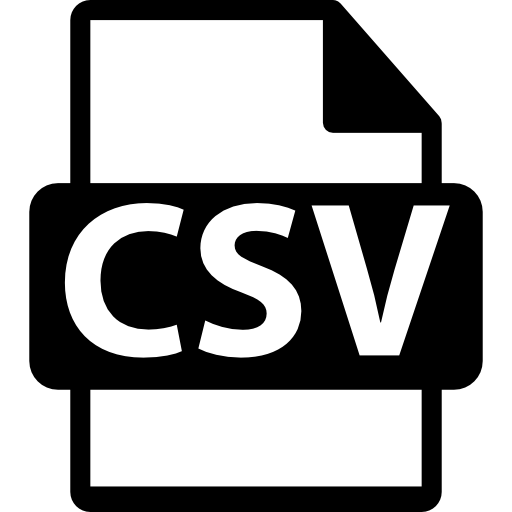 [Speaker Notes: COMMENT FAIRE POUR DÉPOSER DES DONNÉES ... FICHE DE MÉTADONNÉES.

Explications
Cette diapo explique les différents moyens de déposer une fiche de métadonnées, et des fichiers de données
Une déclaration de fiche de métadonnées suit plusieurs normes ISO (19115 et 19139 informations géographique) et aussi les directives INSPIRE (TOPICS et themes) 
Possibilité de déposer un fichier excel avec plusieurs fiches de métadonnées à l'interieur (en utilisant un fichier excel ayant pour base un travail du RZA)
Possibilité de déclarer une fiche de métadonnées suivant un formulaire
Lors de la déclaration d'une fiche de métadonnées, il est possible d'utiliser plusieurs thésaurus pour décrire les données (INSPIRE, Gemet, EnvThes...)
Une fois la fiche déclarée, elle possède plusieurs niveaux de visibilités  :
Privé : Les métadonnées sont publiques, seuls les membres du projet peuvent accèder aux fichiers de données associés
sous embargo (1 an) : rien n’est visible, 
public/open data : les metadonnées et les donneés sont disponibles pour tout le monde.

Il est aussi possible, une fois déclarée, de  :
Modifier les metadonnées
De changer son statut (privé vers open-data par exemple)
déposer des fichiers de données de toutes sortes (images, excels, words, pdf, vidéos...)

Le fiche de metadonnées est exportable pour être intégrée dans un autre système.

DIRE  : Thésaurus : INSPIRE, GEMET, EnvThes, et autres possibles


Compléments si questions
La norme ISO 19139 est la transcription XML de la norme ISO 19115.]
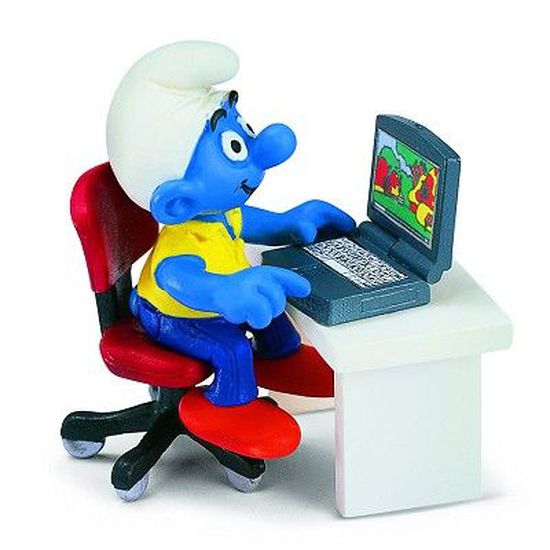 Déroulement
Déroulement
1
Vérification de la structuration des données
Remplissage du formulaire sans les contacts & thésaurus
Vérifications des métadonnées « simples »
2
1
Rajout des contacts & thésaurus
Recherche sur le CEBA
Dépôt d’une fiche sur le CEBA
2
3
Dépôt d’un ou plusieurs fichiers de données sur une fiche
Extraction de la fiche au format XLSX
Création des metadonnéesPour un jeu de données
1
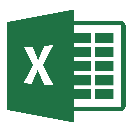 Renseigner le formulaire excel « Fiche V4-2-1 »
Celui-ci va générer, dans le même fichier, la feuille « metadata » et la feuille « contacts », les données sous forme de tableaux
Les informations devront être copiées dans le fichier excel « metadata_ISO19115_scriptR_v5 » à partir de la ligne 5 pour la feuille « metadata » et à partir de la ligne 2 pour la feuille « contacts ».
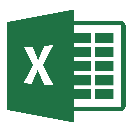 Création des metadonnéesPour un jeu de données
1
3- Allez sur metadata
1- Ouvrir Fichier
2- Remplir Formulaire
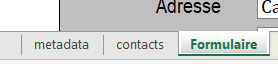 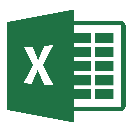 Fichier V4-2-1,
 feuille « Formulaire »
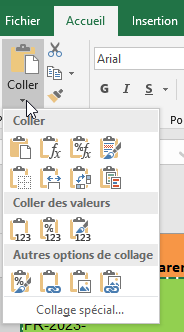 4- Vérifier les informations
5- Copier / Coller (par valeur)
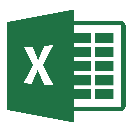 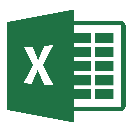 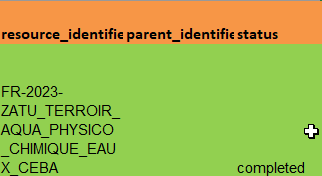 Fichier V4-2-1,
 feuille « metadata »
 et « contacts »
Fichier 
metadata_ISO19115_scriptR_v5,
 feuille « metadata » et « contacts »
Dépôt des metadonnéesCréation du jeu de données
2
Via le drag n drop du site CEBA, déposer le fichier « metadata_ISO19115_scriptR_v5 ». 

Les données seront en base de
 données et sur un catalogue de données Geonetwork.
Les données sont accessibles et récupérable sous format excel et/ou xml depuis le projet.
Depuis la page de métadonnée, on peut associer la ou les données, ainsi que des documentations pour compléter les informations sur la procédure d’obtention de ces données.
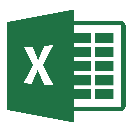 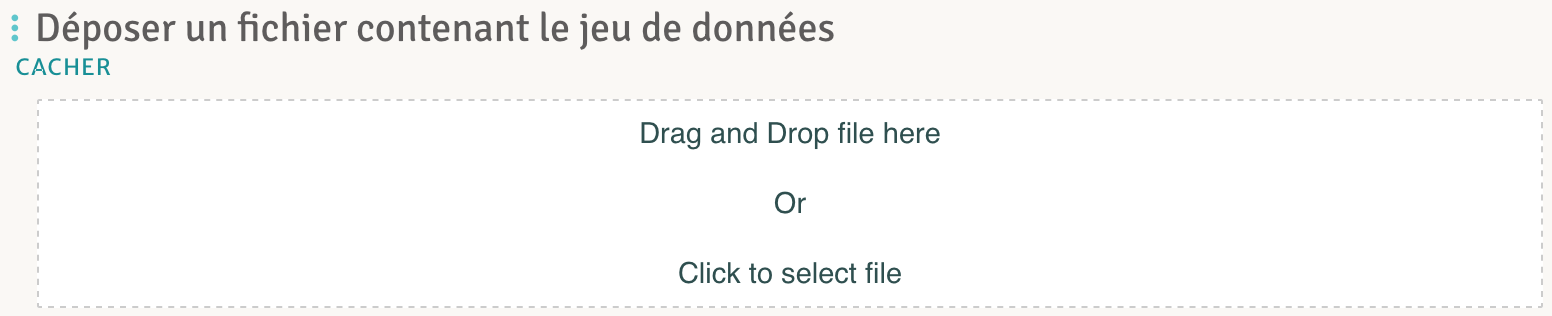 Dépôt des metadonnéesCréation du jeu de données
2
1- Dépôt dans le CEBA,
Depuis le projet
2- Visualisation depuis le projet
metadata_ISO19115_scriptR_v5
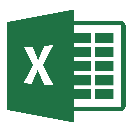 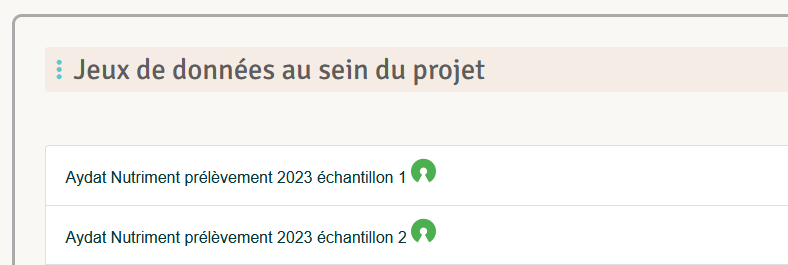 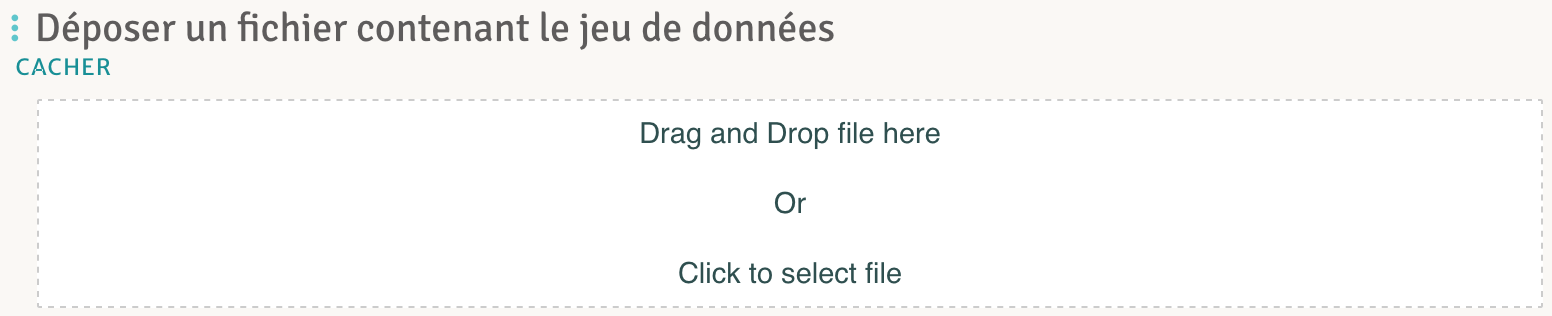 3- Visualisation complète de la fiche et récupération via xml ou xlsx
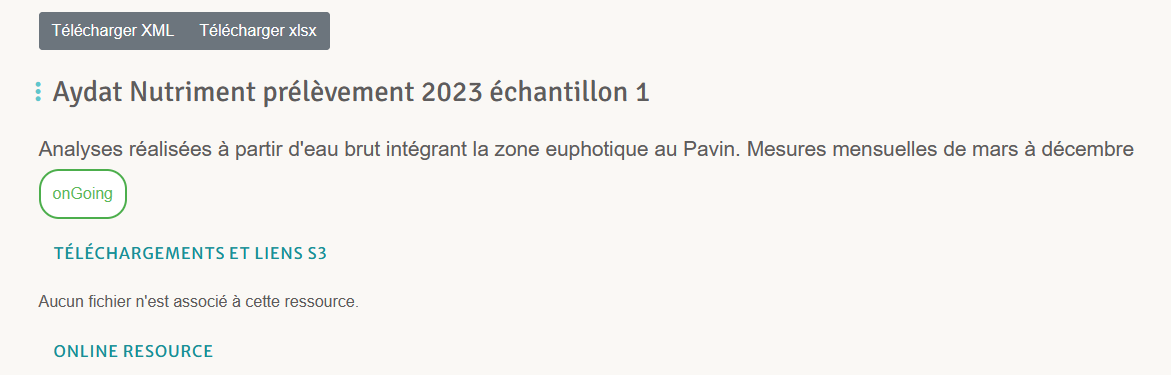 Dépôt de fichier de données
3
2- Cliquer sur « Ajouter un fichier »
1- Rendez-vous sur votre fiche de métadonnée
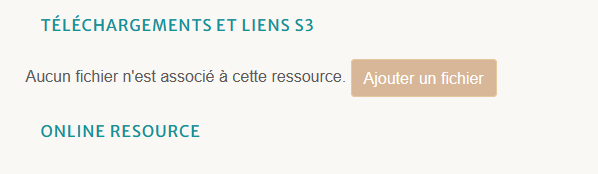 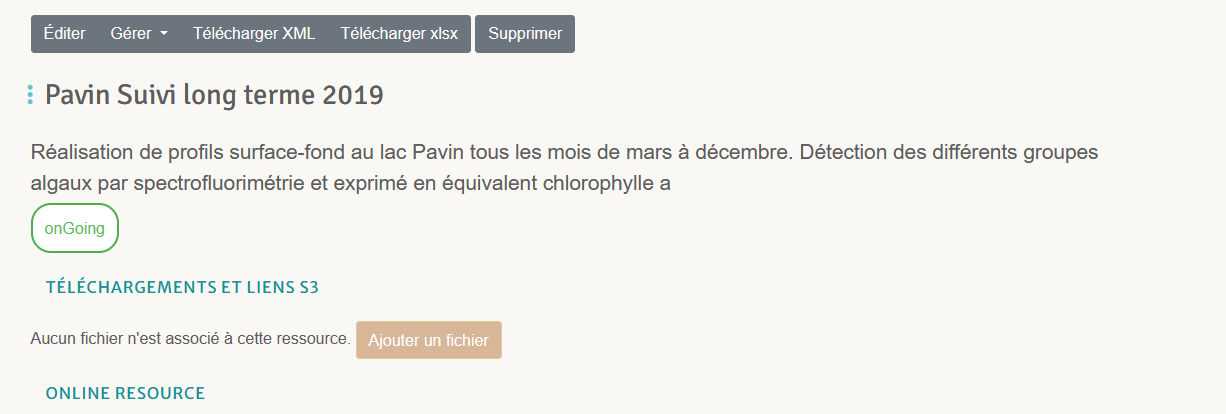 4- Vos données sont stockées
3- Sélectionner vos données
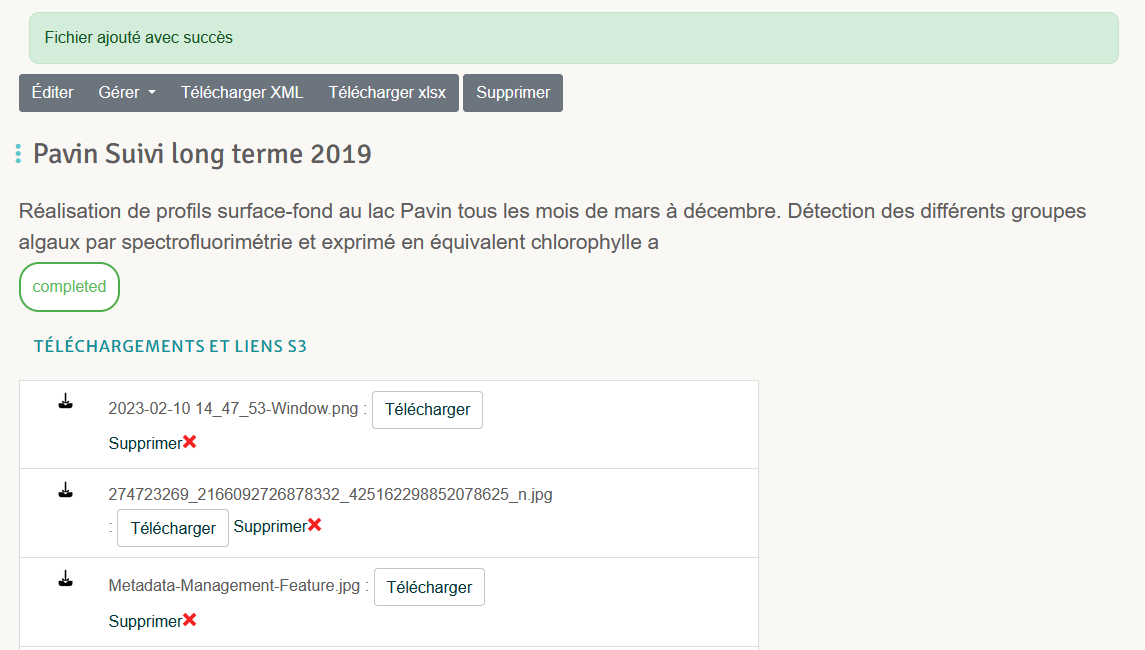 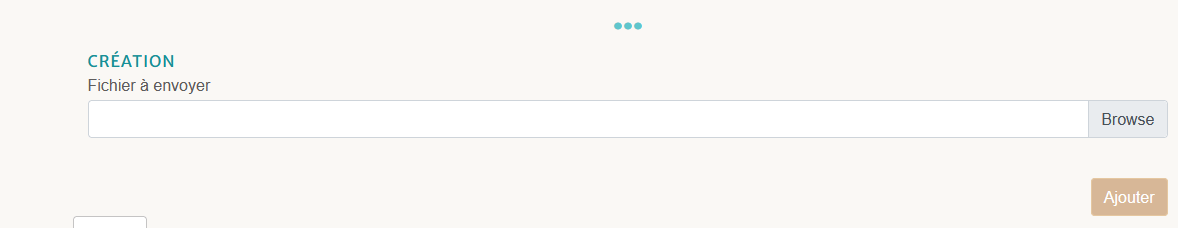 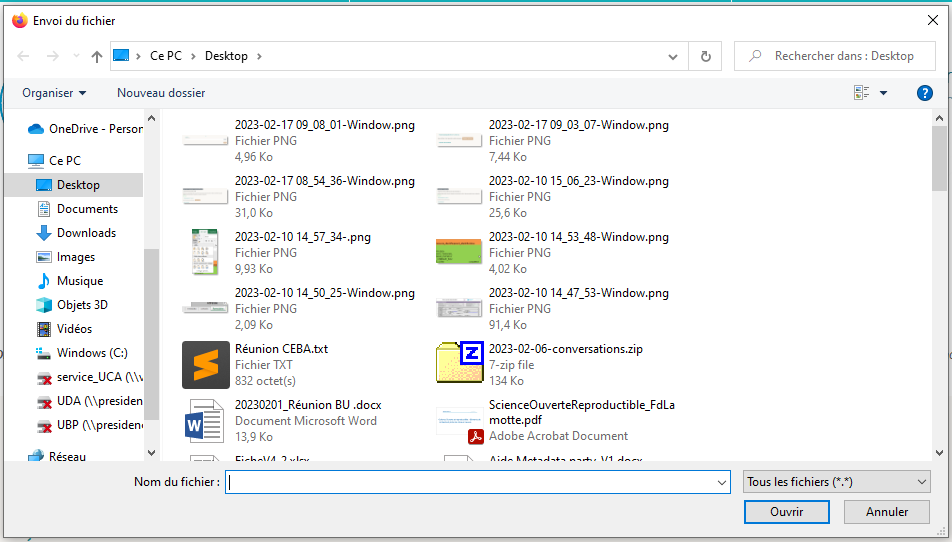 Merci de votre attention !